Medicare:  Model of Care Training
2020
Updated:  January 2020
Training Objectives
This course will describe how Home State Health Plan (HSH) and its contracted providers work together to successfully deliver the duals Model of Care (MOC) program.

After the training, attendees will be able to:
Outline the basic HSH’s medical management staff coordinates care for Special Needs members 
Describe the essential role of providers in the implementation of the MOC program
Define the critical role of the provider as part of the MOC required Interdisciplinary Care Team (ICT)
Special Needs Plan (SNP)
Medicare Advantage Special Needs Plans (SNPs) are designed for specific groups of members with special health care needs. CMS has defined three types of SNPs that serve the following types of members: 

	Dual Eligible Special Needs Plan (D-SNP)
	Members must have both Medicare and Medicaid benefits
	Chronic Condition Special Needs Plan (C-SNP)
	Members with chronic illness such as: Diabetes, COPD, Congestive Heart Failure
	Institutional Special Needs Plan (I-SNP) 
	Members live in institutions such as: Nursing homes or long term facilities

Health plans may contract with CMS for one or more programs. Currently, HSH offers D-SNP and MAPD plans.
Medicare-Medicaid Plans
(MMP)
A Medicare-Medicaid Plan (MMP), sometimes referred to as a “Duals” plan, is a demonstration that combines Medicare and Medicaid. It’s a three-way contract between CMS, Medicaid and the health plan as defined in Section 2602 of the Affordable Care Act.
The purpose of the MMP is to improve quality, reduce costs and improve the member experience. This is accomplished by the following:
Ensuring dually eligible members have full access to the services they are entitled
Improving coordination between the federal government and state requirements
Developing innovative care coordination and integration models
Eliminating financial misalignments that lead to poor quality and cost shifting
Medicare-Medicaid Plans
(MMP)
Eligibility rules vary from state to state; however, general eligibility guidelines must be met. Members must be eligible for Medicare and Medicaid, and have no private insurance
MMP members have full Medicare and Medicaid rights and benefits 
The Medicare and Medicaid benefits are integrated as one benefit with the health plan coordinating services and payment
MMPs do not require a Model of Care!


Note:  Missouri health plans do not offer MMPs.
Specific Services
HSH provides members with services tailored to the needs of the SNP and MMP populations. These services can include, but are not limited to the following:
Model of Care Training
The Model of Care (MOC) is a quality improvement tool that ensures that the unique needs of each beneficiary enrolled in a Special Needs Plan (SNP) are identified and addressed
The Affordable Care Act requires the National Committee for Quality Assurance (NCQA) to review and approve all SNP MOCs using standards and scoring criteria established by the Centers for Medicare and Medicaid (CMS) 
This course is offered to meet the CMS regulatory requirements for MOC Training for our SNPs 
It also ensures all employees and providers who work with our SNP members have the specialized training this unique population requires
What is a Model of Care?
The Model of Care (MOC) is HSH’s comprehensive plan for delivering our integrated care management program for members with special needs
It is the architecture for promoting quality, care management policy and procedures and operational systems
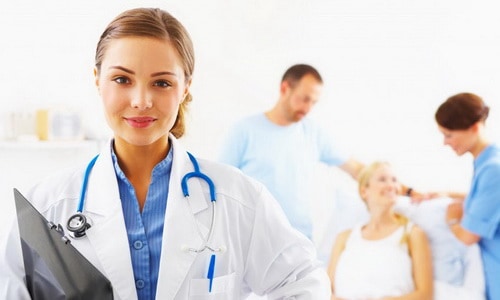 Model of Care
The Model of Care is comprised of four clinical and non-clinical elements:
Care Coordination
Description of the SNP Population
1
2
Quality Measurements & Performance Improvement
SNP Provider Network
3
4
Element 1:
Description of the Population
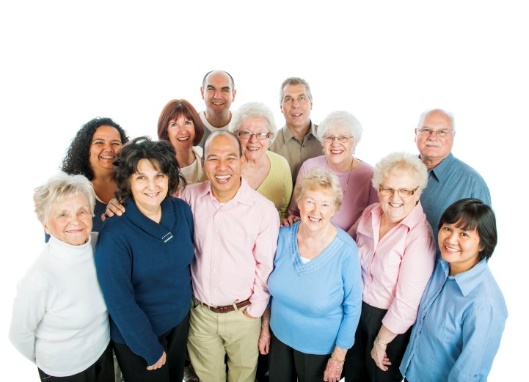 Description of Member 
Population
Element 1 includes characteristics related to the membership that HSH and providers serve including social factors, cognitive factors, environmental factors, living conditions and co-morbidities
The element also includes:
Determining and tracking eligibility
Specially tailored services for members
How HSH works with community 
    partners
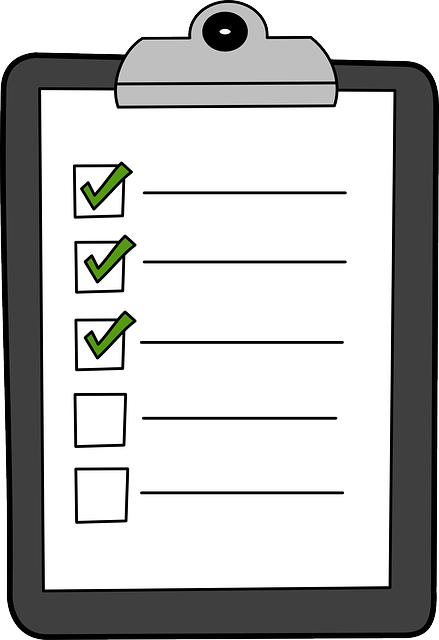 Element 2:
Care Coordination
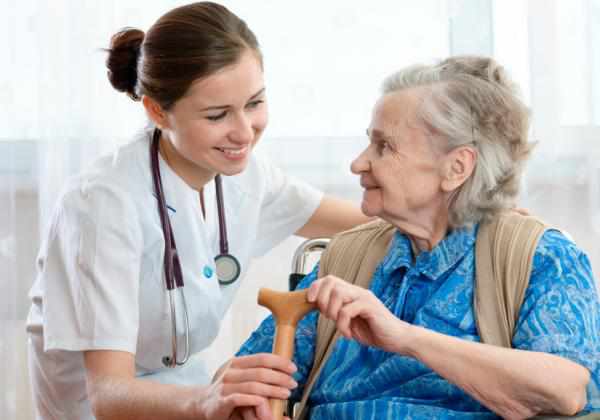 Care Coordination
The Care Coordination element includes a description of how the SNP will coordinate the care of health care needs and preferences of the member, and share information with the Interdisciplinary Care Team (ICT) 
HSH conducts care coordination using the Health Risk Assessment (HRA), an Integrated Care Plan (ICP) and providing an ICT for the member
Care Coordination elements also includes the following:
Explanation of all the persons involved in care
Contingency plans to avoid disruption in care
Training and education assessment for all caregivers
Health Risk Assessment:  HRA
An HRA is conducted to identify medical, psychosocial, cognitive, functional and mental health needs and risks of members.
HSH attempts to complete the initial HRA within 90 days of enrollment and annually, or if there is a change in the members condition or transition of care
HRA responses are used to identify needs, are incorporated into the member’s care plan and communicated to the care team
Members are re-assessed if there is a change in health condition
Change(s) in health condition and annual updates are used to update the care plan
Note: Physicians should encourage members to complete the HRA in order to better coordinate care and create an individual care plan.
Individualized Care Plan
(ICP)
An Individualized Care Plan (ICP) is developed by the Interdisciplinary Care Team (ICT) in collaboration with the member  
Case Managers and PCPs work closely together with the member and their family to prepare, implement and evaluate the Individualized Care Plan (ICP)
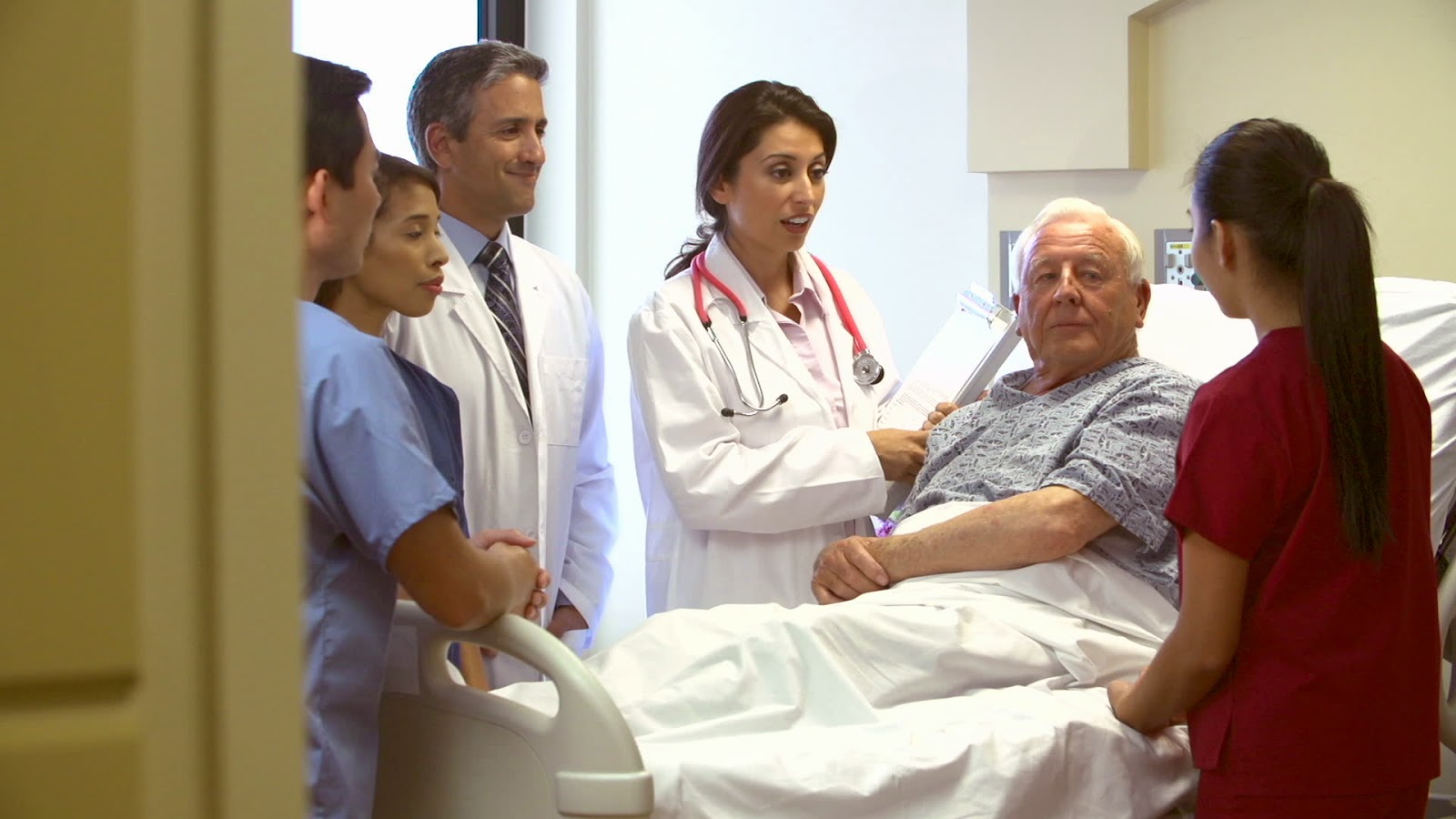 Individualized Care Plan
(ICP)
ICPs include problems, interventions and measurable goals, as well as services the member will receive.
Members receive monitoring, service referrals and condition-specific education based on their individual needs.
Interdisciplinary Care Team (ICT)
Mental Health Provider
Peer Supports
Specialty Provider
HSH’s program is member centric with the PCP directing the care for the member
HSH’s case managers serve as the single/one point of contact for the member and is responsible for care coordination
Care Coordinator
Primary Care Provider
Member
Others as Assigned by Member
Family
LTSS Coordinator
Interdisciplinary Care Team (ICT)
HSH Case Managers coordinate the member’s care with the Interdisciplinary Care Team (ICT) based on the member’s preference of who they wish to attend. The ICT includes the following, but are not limited to:
Appropriately involved HSH staff
The member and their family/caregiver 
External practitioners
Vendors involved in the member’s care 
PCP
Specialty Providers
Pastoral Care

HSH Case Managers work with the member to encourage self-management of their condition, as well as communicate the member’s progress toward these goals to the other members of the ICT
ICT Responsibilities
HSH works with each member to manage the following:
Develop their personal goals and interventions for improving their health outcomes
Monitor implementation and barriers to compliance with the physician’s plan of care
Identify/anticipate problems and act as the liaison between the member and their PCP
Identify Long Term Services and Supports (LTSS) needs and coordinate services as applicable
ICT Responsibilities cont.
Coordinate care and services between the member’s Medicare and Medicaid benefit
Educate members about their health conditions and medications and empower them to make good healthcare decisions
Prepare members/caregivers for their provider visits – Encourage use of personal health record
Refer members to community resources as identified
Notify the member’s physician of planned and unplanned transitions
Provider ICT Responsibilities
Accepting invitations to attend member’s ICT meetings whenever possible
Maintaining copies of the ICP, ICT worksheets and transition of care notifications in the member’s medical record when received 
Collaborating and actively communicating with the following: 
HSH Case Managers
Members of the Interdisciplinary
      Care Team (ICT)
Members and caregivers
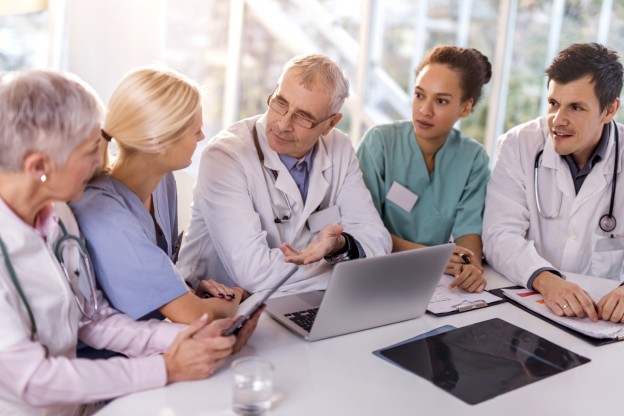 Transition of Care (TOC)
During an episode of illness, members may receive care in multiple settings, often resulting in fragmented and poorly executed transitions

HSH staff will manage transitions of care to ensure that members have appropriate follow-up care after a hospitalization or change in level of care to prevent re-admissions
Transition of Care (TOC)
Managing Transitions of Care (TOC) for all discharged members may include, but is not limited to the following:
Face-to-face or telephonic contact with the member or their representative in the hospital prior to discharge to discuss the discharge plan
In-home visits or phone call within 72 hours post discharge
Ongoing education of members to include preventive health strategies in order to maintain care in the least restrictive setting possible for their health care needs
In-home visits or phone calls are conducted for the following:
Evaluate member’s understanding of their discharge plan
Assess member’s understanding of medication plan
Ensure follow-up appointments have been made
Ensure home situation supports the discharge plan
Element 3:
Provider Network
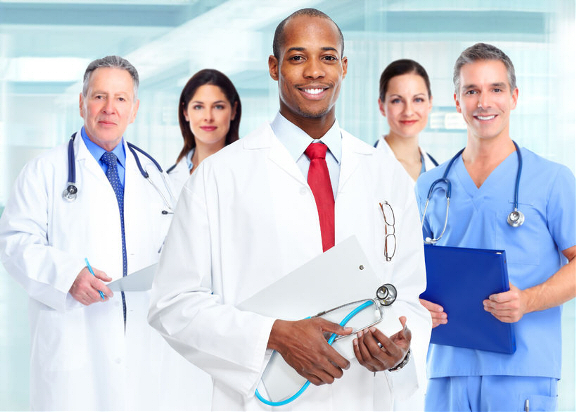 Provider Network
Element 3 explains the specialized expertise that is made available to members in HSH’s provider network.
This element describes the following:
How the network corresponds to the target population
How HSH oversees network facilities
How providers collaborate with the ICT and contribute to a member’s ICP
HSH is responsible for maintaining a specialized provider network that corresponds to the needs of our members
HSH coordinates care with and ensures that providers: 
Collaborate with the Interdisciplinary Care Team
Provide clinical consultation
Assist with developing and updating care plans
Provide pharmacotherapy consultation
Provider Network
CMS expects HSH to do the following:
Provider Network
Medicare is always the primary payer and Medicaid is the secondary payer, unless the service is not covered by Medicare or the Medicare service benefit cap is exhausted for D-SNP members

D-SNP members have both Medicare and Medicaid, but not always with HSH. Medicaid benefits may be via another Health Plan or the State 

It is important to verify coverage prior to servicing the member
Element 4:
Quality Measurement & Performance Improvement
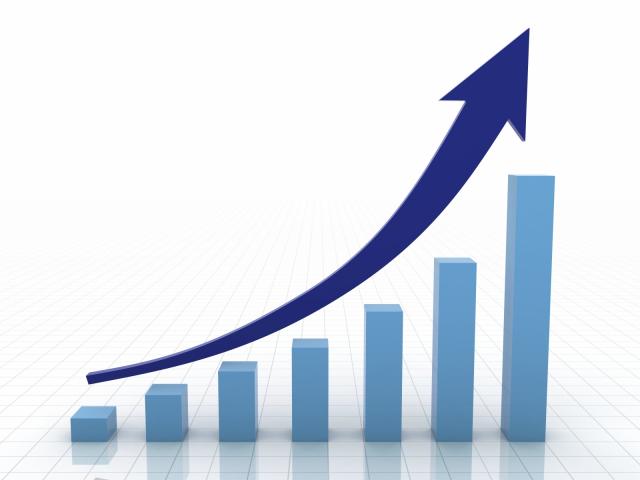 Quality Measurement & Performance Improvement
Element 4 requires plans to have performance improvement and quality measurement plans in place
To evaluate success, HSH disseminates evidence-based clinical guidelines and conducts the following: 
Measure member outcomes
Monitor quality of care
Evaluate the effectiveness of the Model of Care (MOC)
Model of Care Goals
HSH determines goals for the MOC related to improvement of the quality of care that members receive  
The 2020 goals are based on the following:
Stars Measures
Consumer Assessment of Healthcare Providers and Systems (CAHPS)
Healthcare Effectiveness Data and Information Set (HEDIS)
Health Outcomes Survey (HOS)
Model of Care Goals may include:
Access to care
Access to preventative health services
Member satisfaction
Chronic care management
Summary
HSH values our partnership with our physicians and providers
The Model of Care requires all of us to work together to benefit our members through: 
Enhanced communication between members, physicians, providers and HSH
Provide interdisciplinary approach to the member’s special needs
Employ comprehensive coordination with all care partners
Supporting the member's preferences in the plan of care
Reinforce the member’s connection with their medical home
Health Plan Information
Should you have any questions relating to information included in this presentation, please reach out to any of the following:
Appendix
2020 Medicare Plans
Dual Special Needs Plans (D-SNP).  Model Of Care is required.
Arizona (AZ) – Arizona Complete Health
California (CA) - Health Net 
Florida (FL) - Sunshine State Health Plan
Georgia (GA) - Peach State Health Plan 
Indiana (IN) – MHS
Kansas (KS) – Sunflower Health Plan
Louisiana (LA) – Louisiana HealthCare Connections
Mississippi (MS) – Magnolia Health
Missouri (MO) – Home State Health Plan
New Mexico (NM) –  Western Sky Community Care
Ohio (OH) - Buckeye Community Health Plan
Oregon (OR) - Trillium Advantage
Pennsylvania (PA) – PA Health & Wellness
South Carolina (SC) - Absolute Total Care 
Texas (TX) - Superior Health Plan
Wisconsin (WI) – MHS Health Wisconsin
2020 Medicare Plans
Chronic Condition Special Needs Plans (C-SNP).  Model Of Care is required annually.
Arizona (AZ) – Arizona Complete Health
California (CA) - Health Net
Medicare-Medicaid Plans (MMP).  Model Of Care is not required.
California (CA) - Health Net
Illinois (IL) - IlliniCare Health 
Michigan (MI) -  Michigan Complete Health
Ohio (OH) - Buckeye Health Plan - MyCare Ohio
South Carolina (SC) - Absolute Total Care - Healthy Connections Prime
Texas (TX) - Superior Health Plan STAR+PLUS
2020 Medicare Plans
Medicare Advantage Prescription Drug Plans (MAPD)  
Model Of Care is not required.
Mississippi (MS) - Magnolia Health Plan
Missouri (MO) - Home State Health
Nevada (NV) – SilverSummit Healthplan
Ohio (OH) - Buckeye Health Plan
Oregon (OR) – Health Net
Pennsylvania (PA) - PA Health & Wellness
South Carolina (SC) - Absolute Total Care
Texas (TX) - Superior Health Plan
Arizona (AZ) – Arizona Complete Health
Arkansas (AR) - Arkansas Health & Wellness
California (CA) - Health Net
Florida (FL) - Sunshine Health
Georgia (GA) - Peach State Health Plan
Illinois (IL) – Illinicare Health
Indiana (IN) - MHS
Kansas (KS) - Sunflower Health Plan
Louisiana (LA) - Louisiana Healthcare Connections